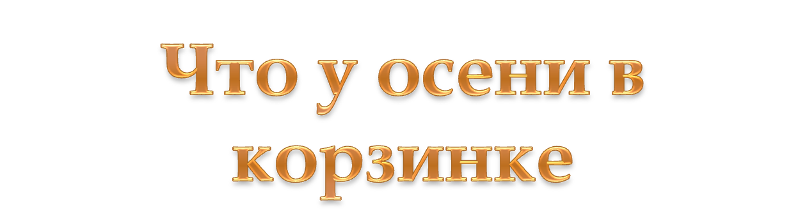 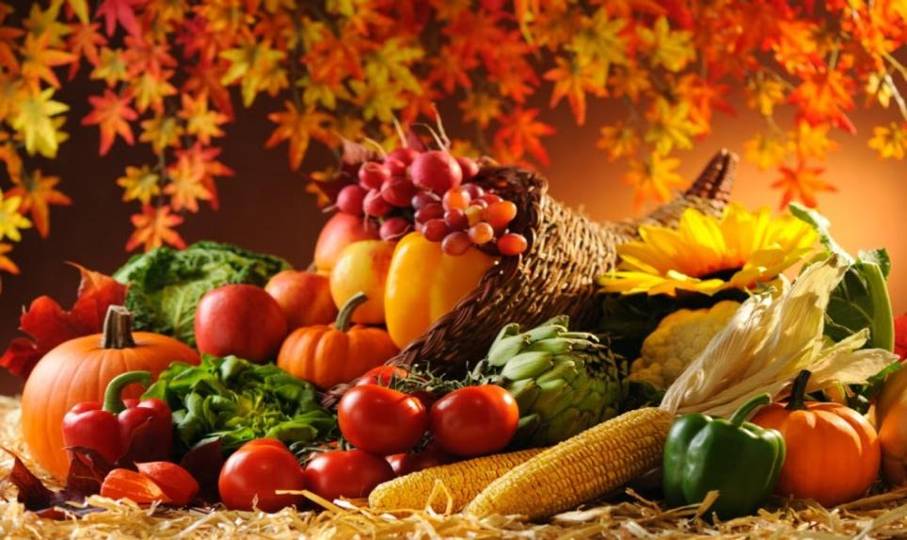 Составила воспитатель: Антоневич Е.В.
Не умеет он смеяться,И не любит раздеваться.Кто кафтан с него снимает,Часто слёзы проливает.
В огороде – желтый мяч, Только не бежит он вскачь, Он как полная луна, Вкусные в нем семена.
Над землей трава, Под землей бордовая голова.
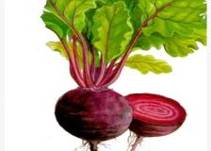 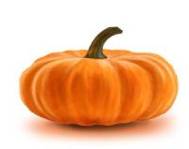 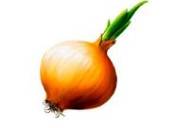 Как на нашей грядкеВыросли загадкиСочные да крупные,Вот такие круглые.Летом зеленеют,К осени краснеют.
Хоть чернил он не видал, Фиолетовым вдруг стал, И лоснится от похвал Очень важный...
Летом – в огороде, Свежие, зеленые, А зимою – в бочке, Крепкие, соленые.
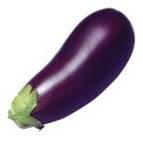 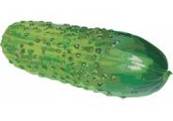 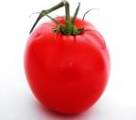 Под землей живут семейки,Поливаем их из лейки.И Полину, и АнтошкуПозовем копать…
Круглый бок, желтый бок, Сидит на грядке колобок.Прирос к земле он крепко Что это?
Над землёй зелёный хвост,Под землёю красный нос.Зайчик уплетает ловко...Как зовут её? .
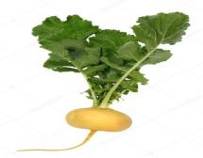 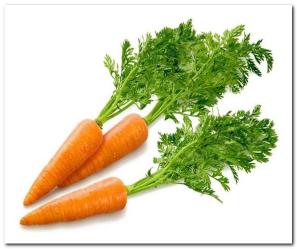 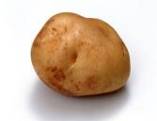 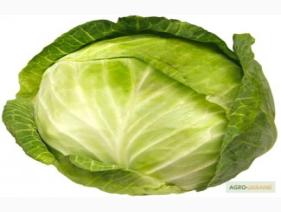 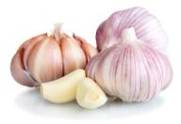 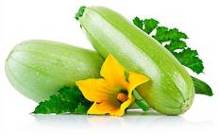 Маленький, горький,Лучку браток.
Листья собраны в кочанВ огороде у сельчан.Без нее в борще не густо.Как зовут ее?
Этот овощ тыкве брат —Тоже с виду толстоват.Лег под листик на бочокМежду грядок…
Он бывает, дети, разный –Желтый, травяной и красный.То он жгучий, то он сладкий,Надо знать его повадки.А на кухне – глава специй!Угадали? Это…
Кустик с запахом приятным,Душистым, пряным, ароматным.Он форму зонтика имеет,Когда в нем семена созреют.
Это вовсе не игрушка -Ароматная…
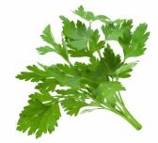 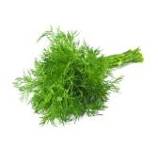 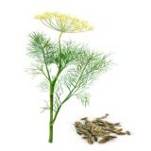 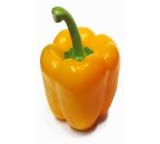 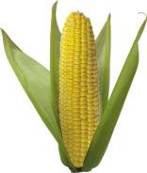 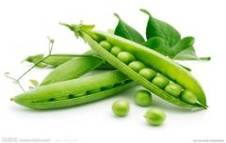 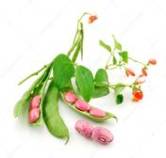 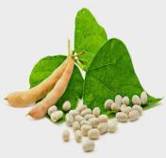 Раскололся старый дом:Было мало места в нем.Все жильцы встревожены.Кто они?
В этих желтых пирамидкахСотни зерен аппетитных.
В огороде хоть росла,Знает ноты “соль” и “фа”.
Назовите одним словом то, что изображено на картинке.
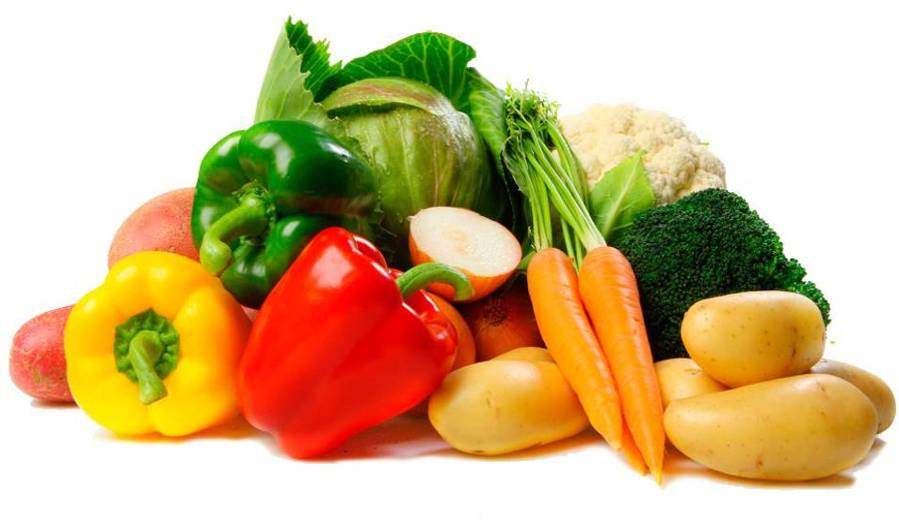 Где растут овощи?
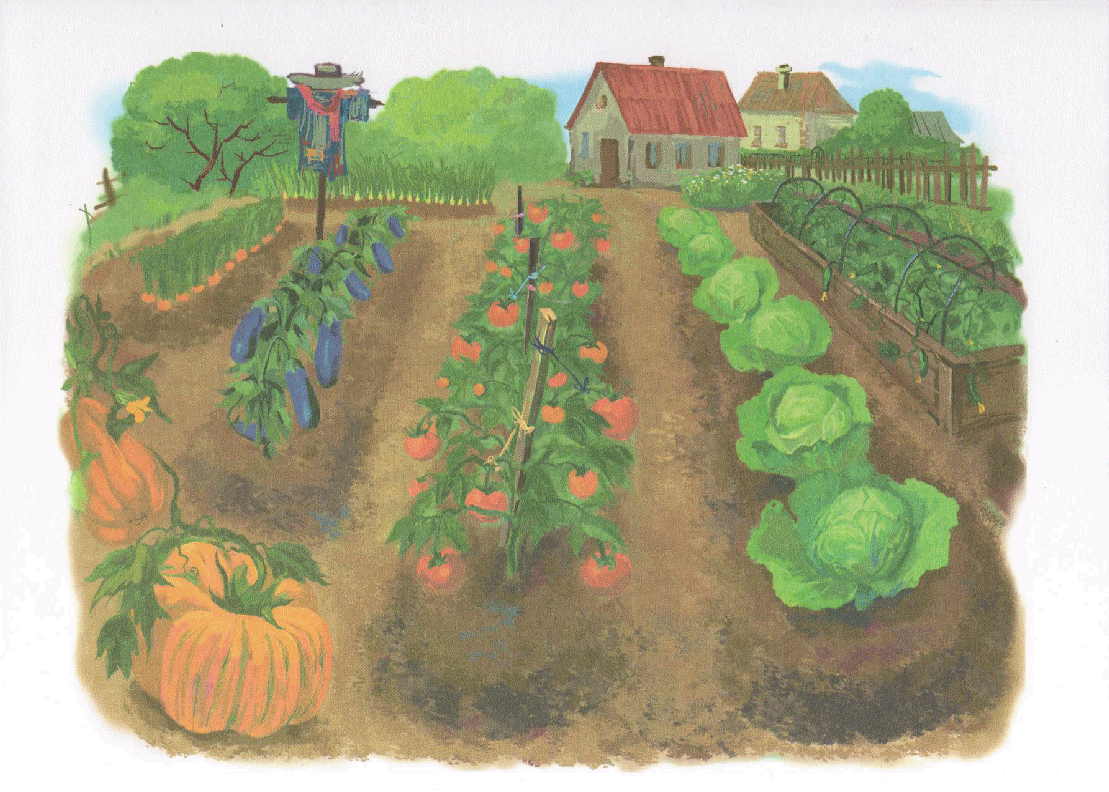 Как растут и как собирают эти овощи?
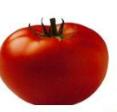 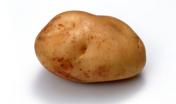 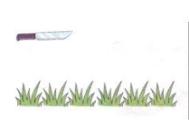 На земле или под землей
срезают
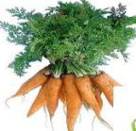 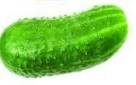 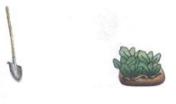 выкапывают
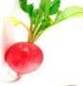 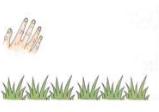 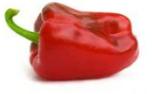 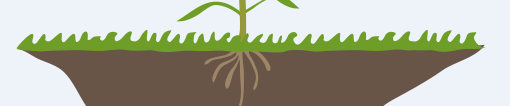 срывают
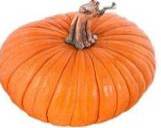 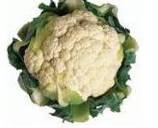 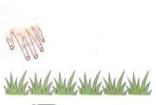 выдергивают
Овощевод
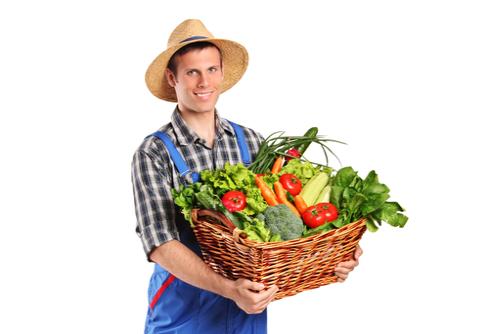 Как называют человека, который выращивает овощи?
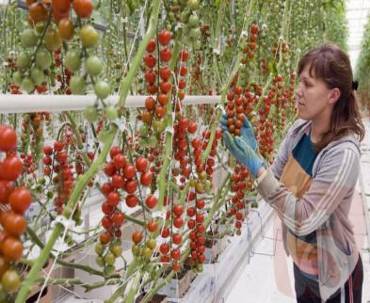 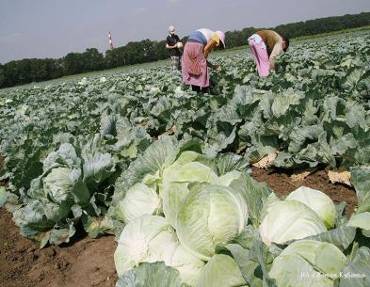 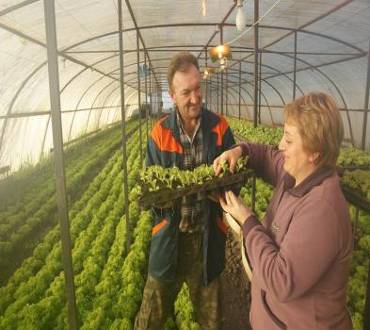 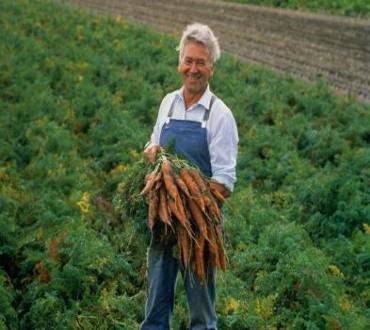 Овощевод сажает в землю семена или рассаду овощей. Когда появляются всходы овощей, человек ухаживает за ними: поливает, пропалывает, рыхлит землю. И только в конце лета начале осени получает урожай овощей.
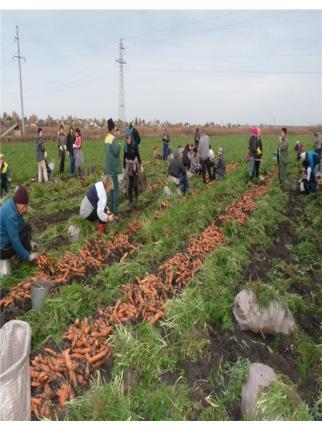 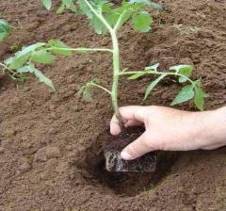 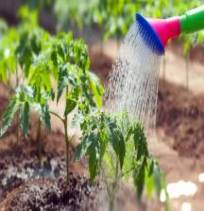 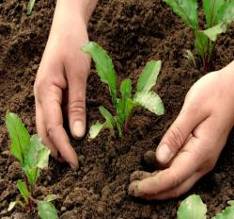 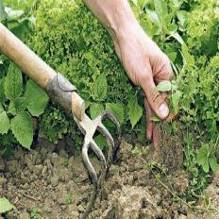 В каком виде можно съесть овощи?
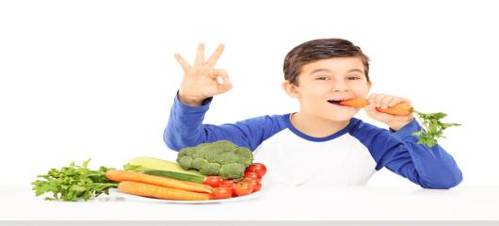 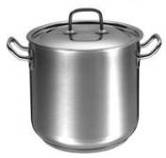 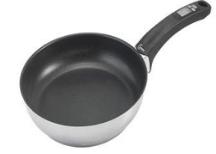 Что готовят из овощей?
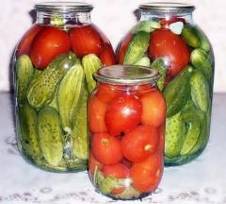 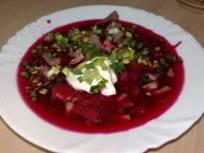 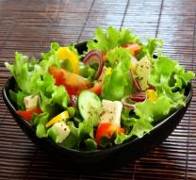 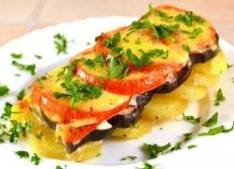 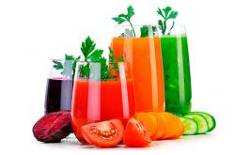 Что обязательно нужно сделать с овощами перед использованием?
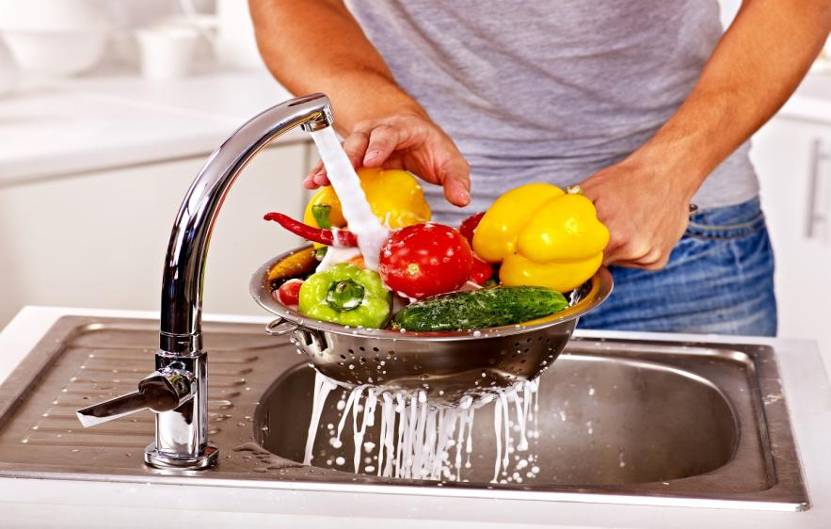 Из овощей не только готовят вкусные и полезные блюда, их корни, стебли и листья используют на корм скоту.
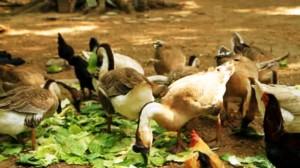 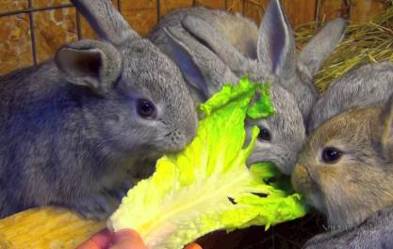 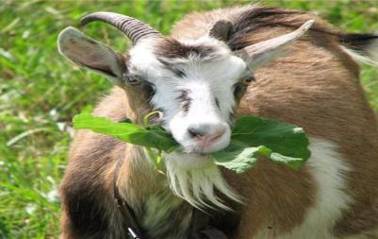 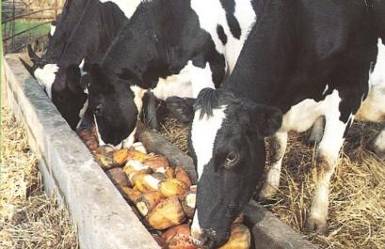 А сейчас давайте поиграем!
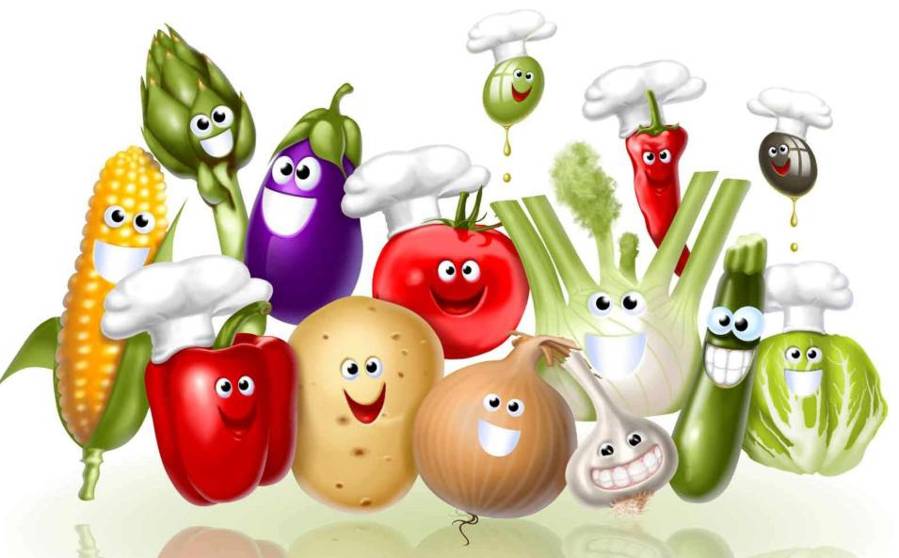 Чиполлино решил угостить своих друзей овощным соком…
Сок какой?  И из чего?
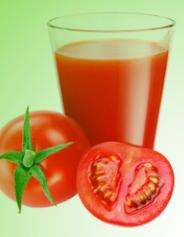 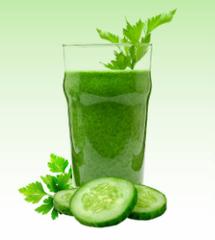 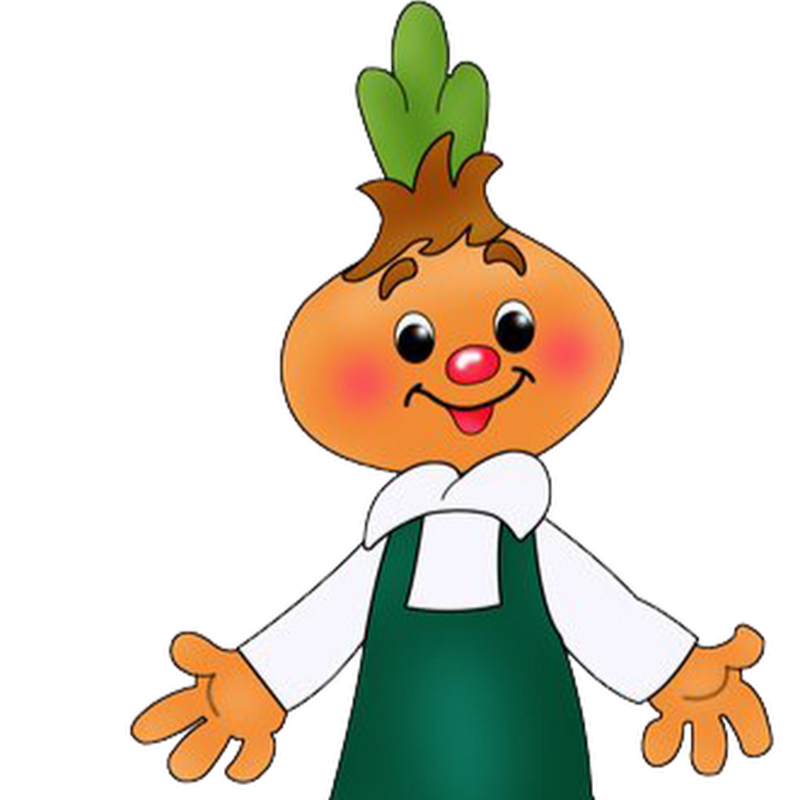 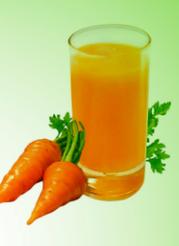 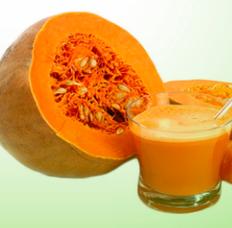 Чиполлино решил испечь для друзей запеканку из овощей.
Как  будет называться запеканка?
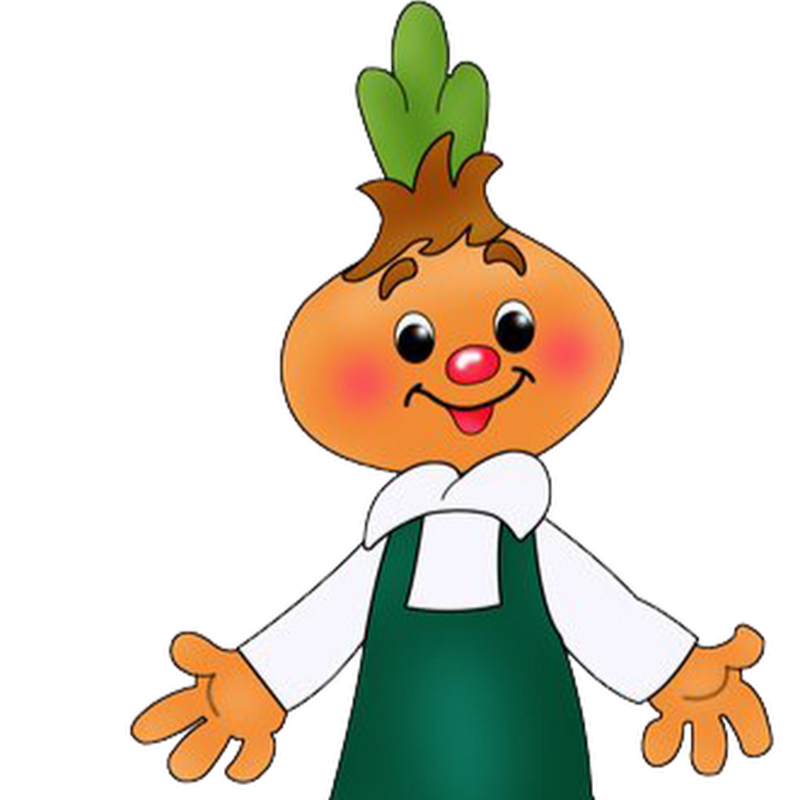 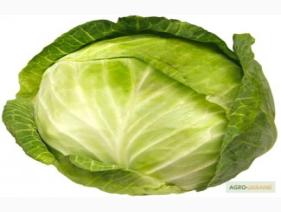 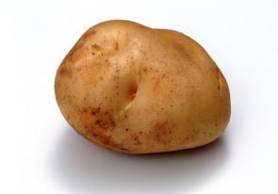 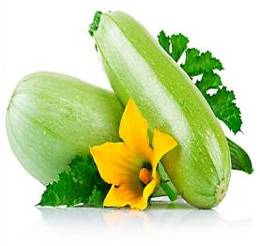 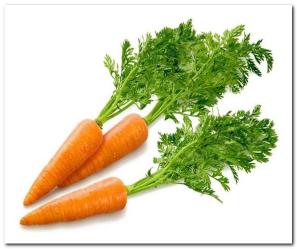 Продолжи фразу: Чиполлино собрал много….
(перца, баклажанов, моркови, огурцов)
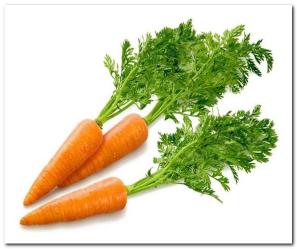 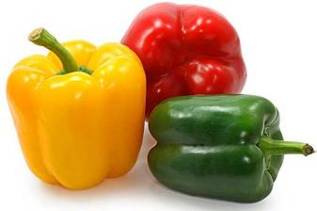 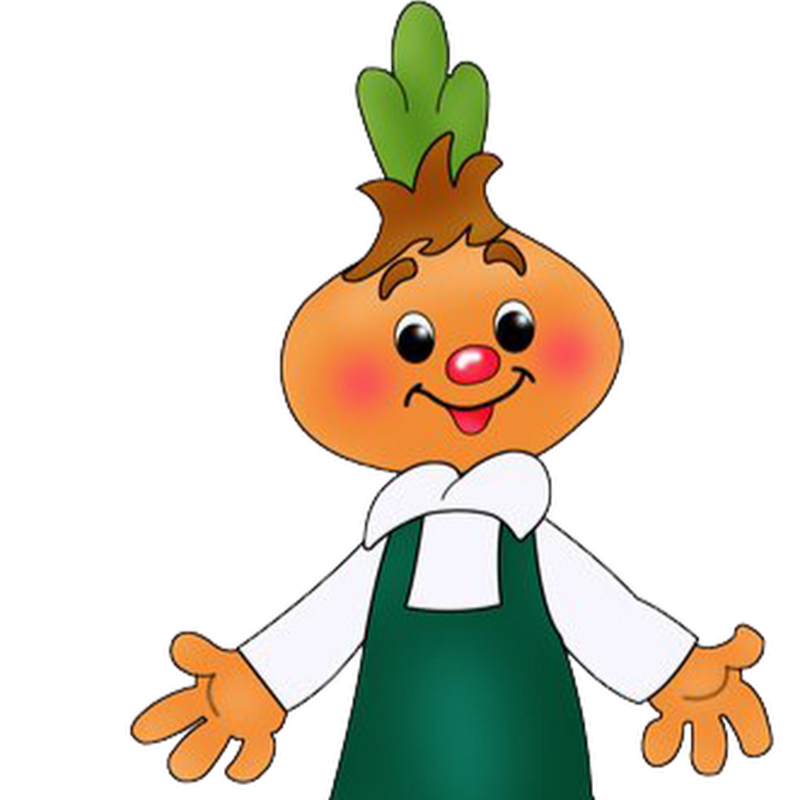 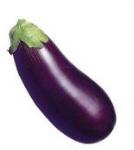 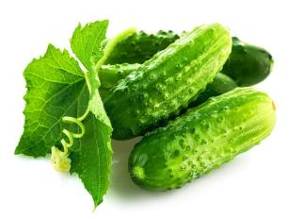 Подружитесь с овощами,И с салатами и щами.
Витаминов в них не счесть.Значит, нужно это есть!
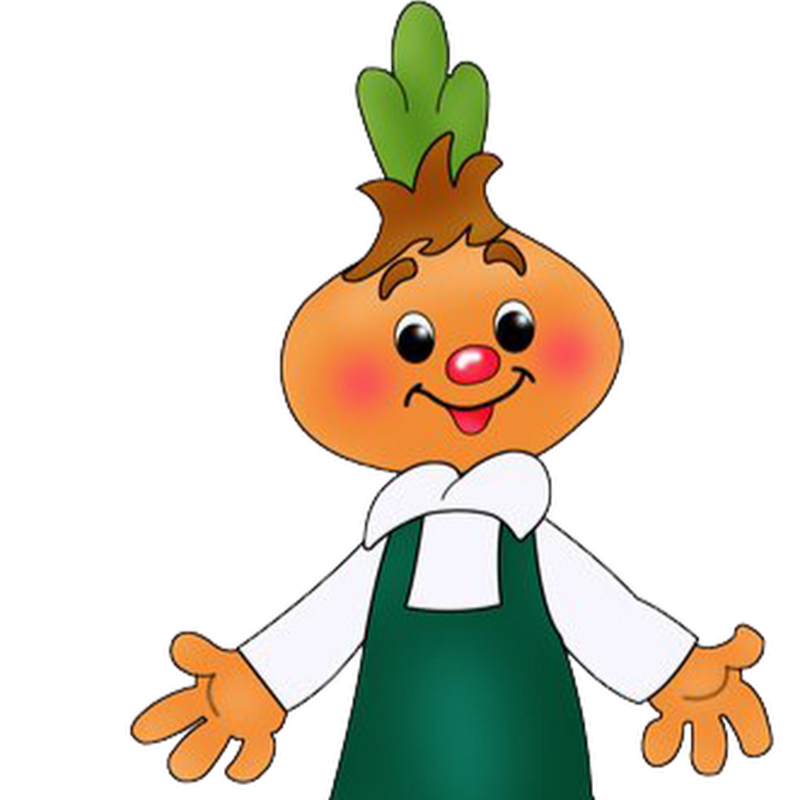 Вывод
Овощи
Выращивают на огороде 
Употребляют в пищу разные части(корни, стебли, плоды)
Очень полезные, вкусные, содержат много витаминов!
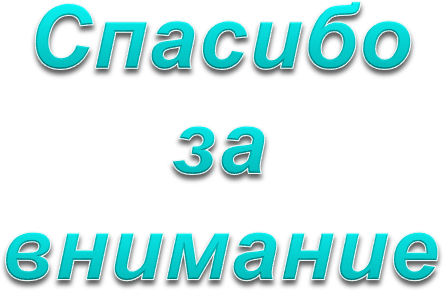 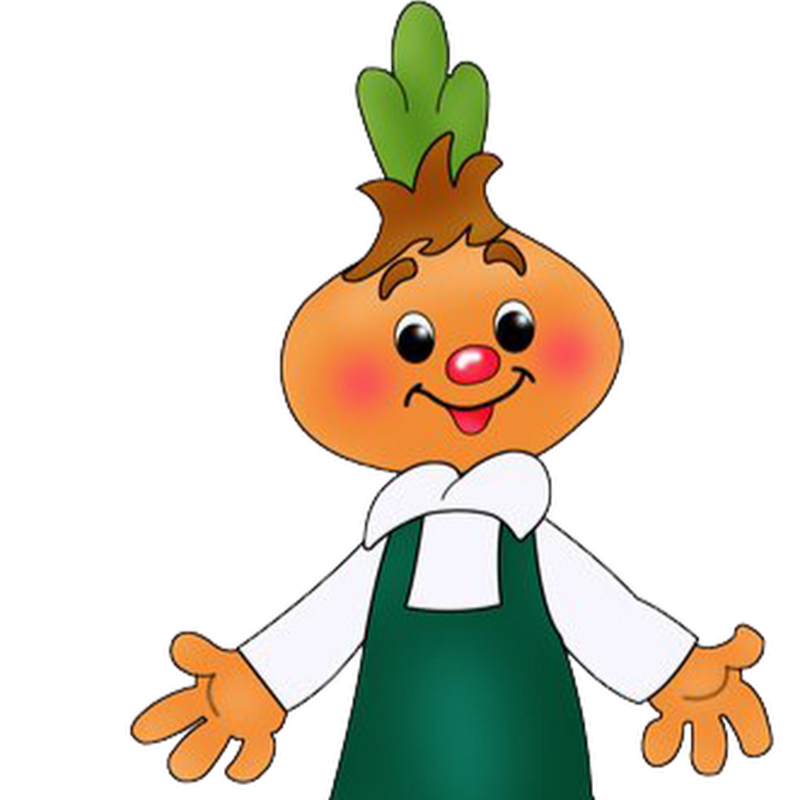